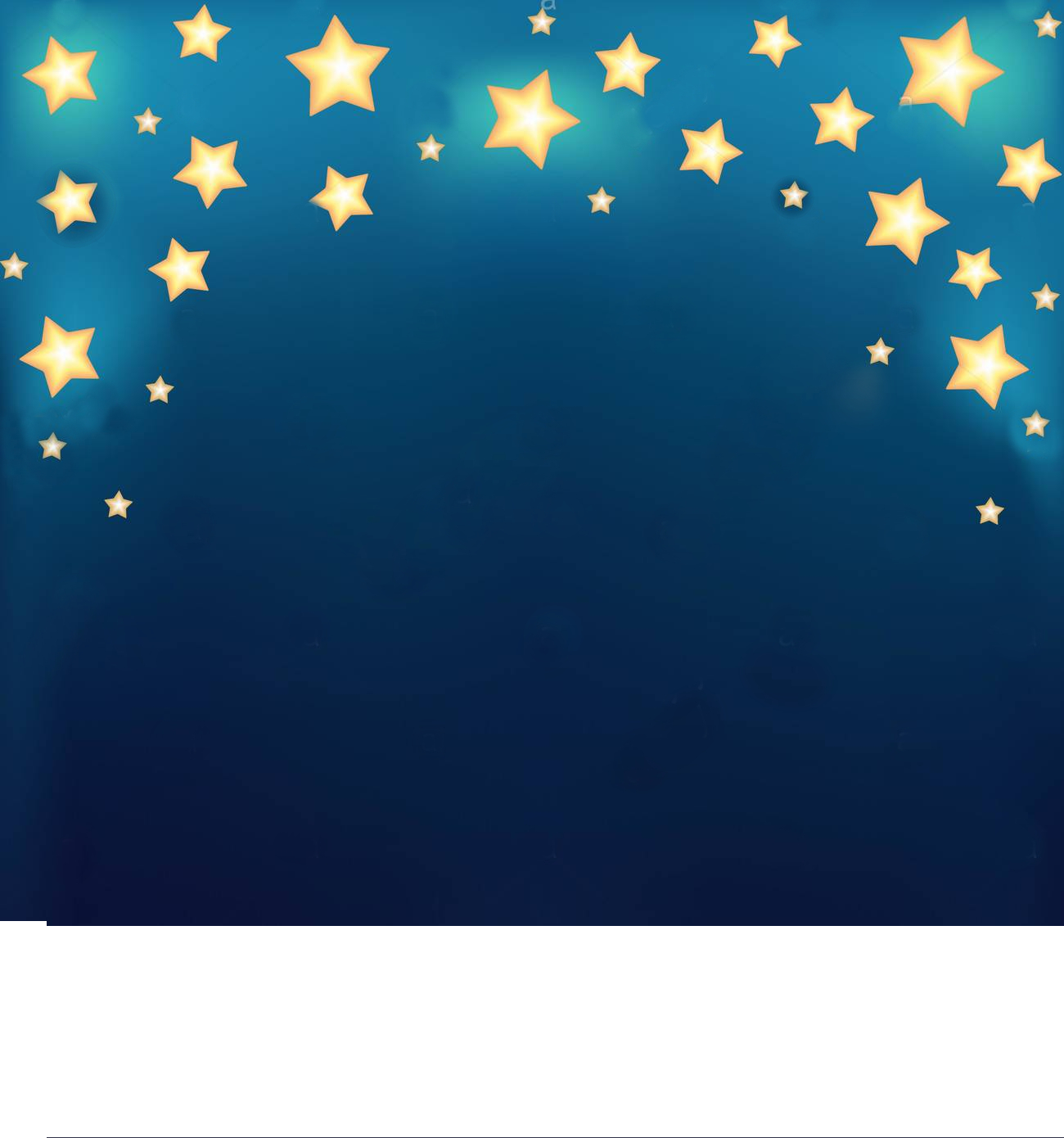 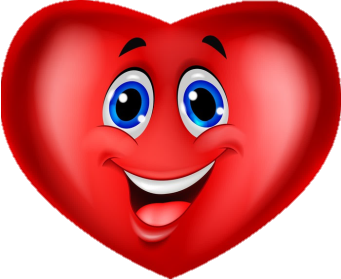 QUARTA SETTIMANA: ELISABETTA, 
CUORE CHE CONDIVIDE
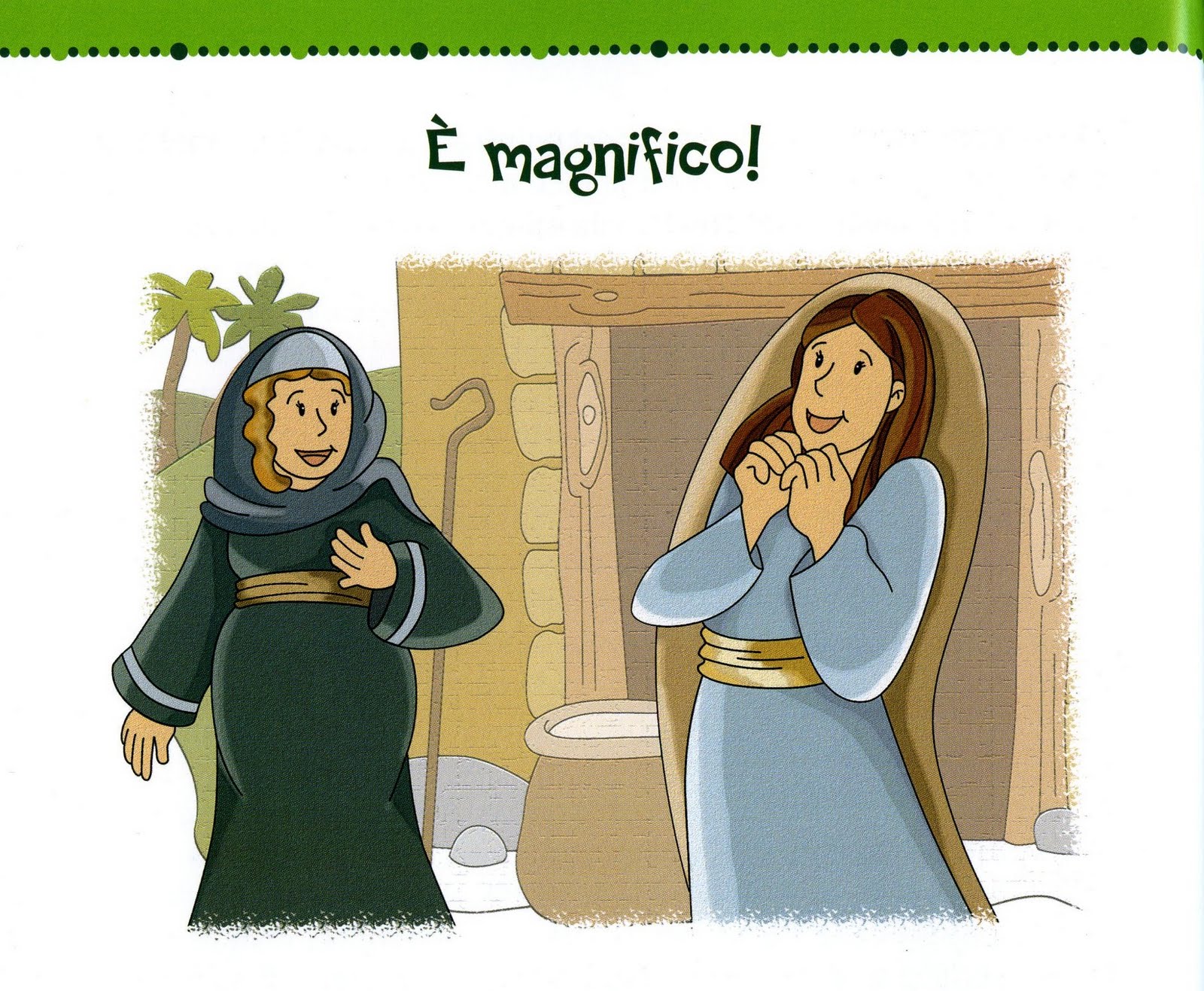 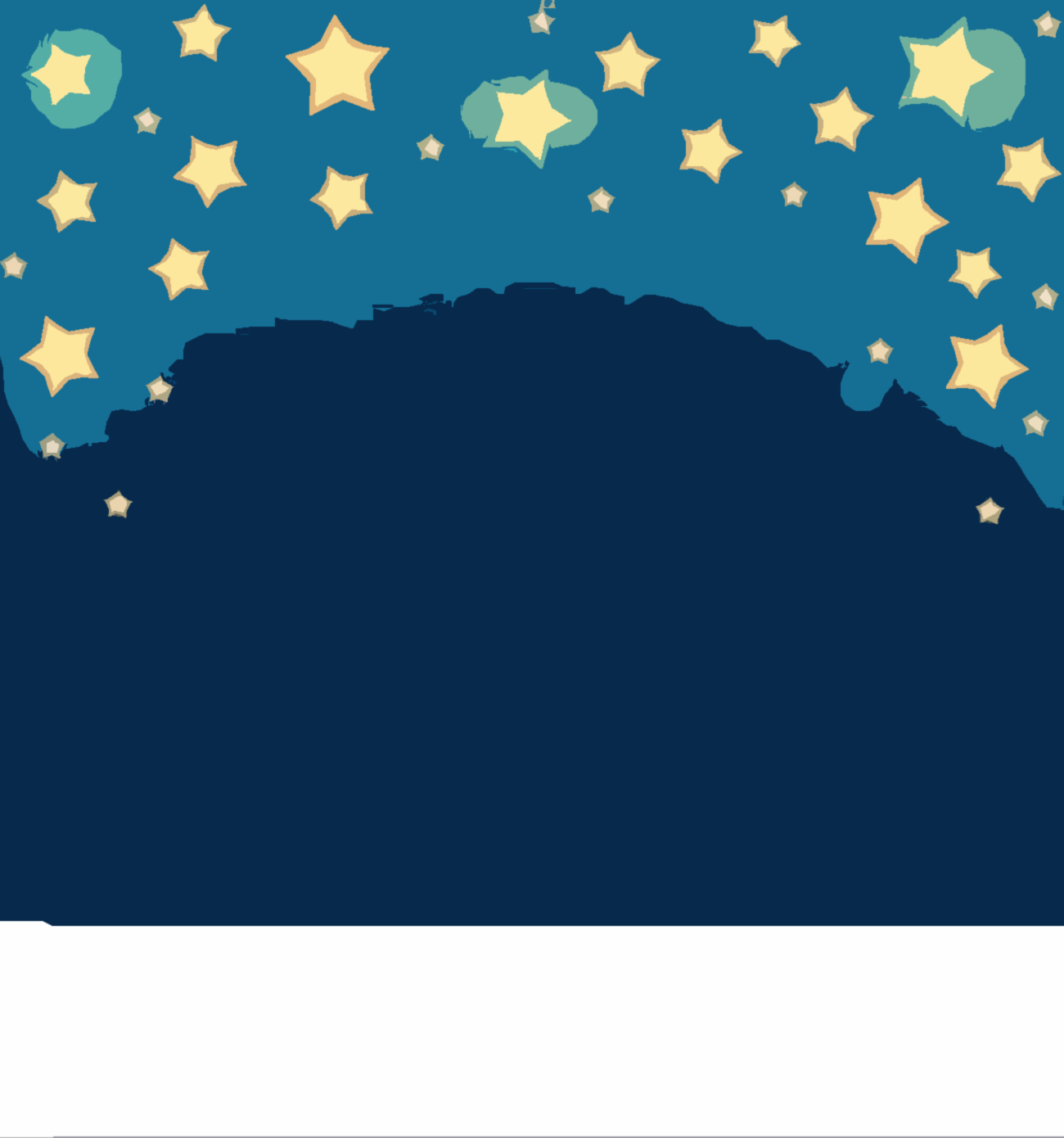 Il giorno dopo, Giuseppe va al lavoro, Maria vorrebbe condividere con qualcuno quello che le è successo. E pensa….
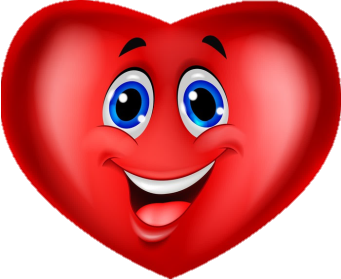 STORIA
quarta SETTIMANA: ELISABETTA, CUORE CHE condivide
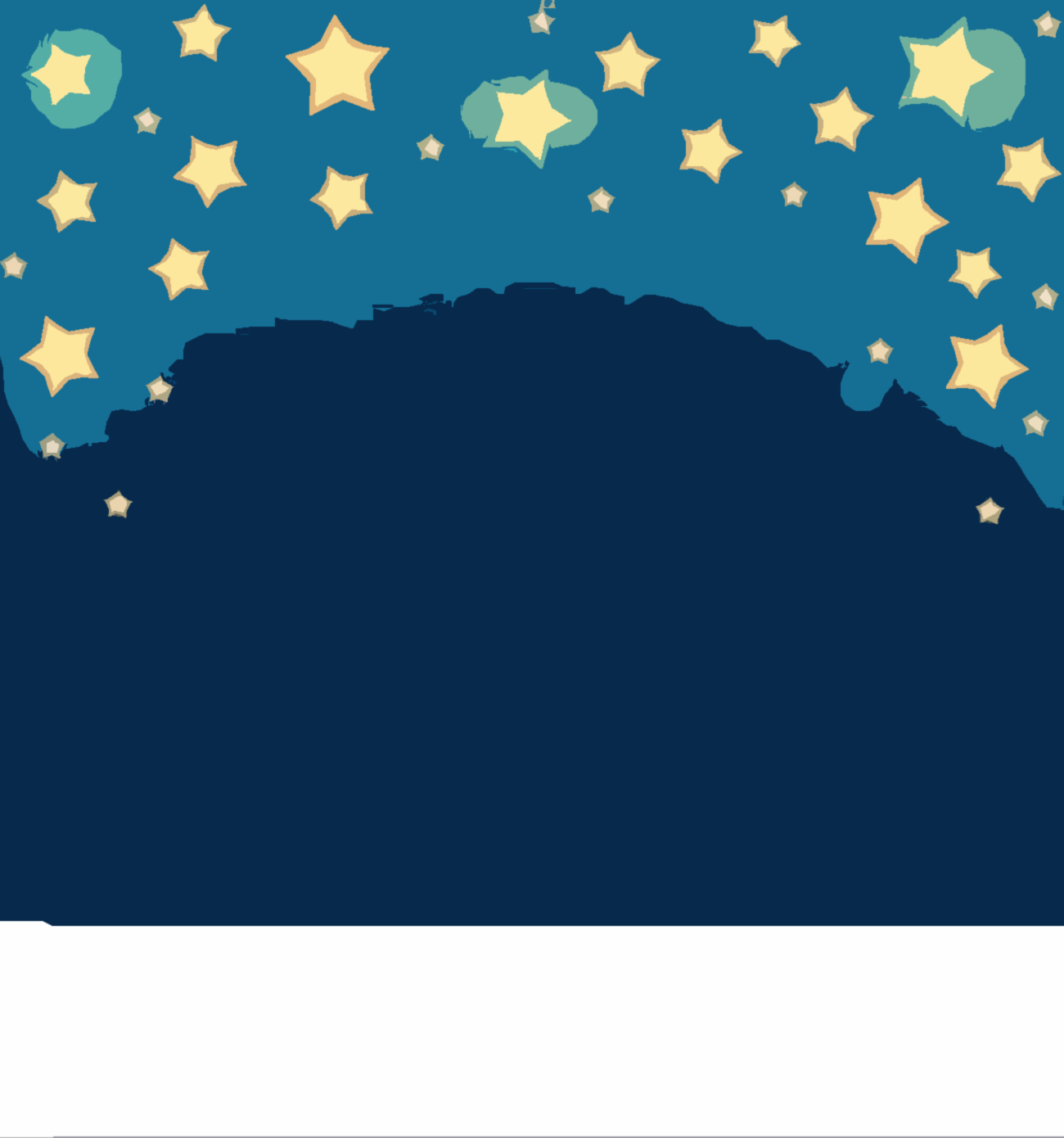 A chi posso raccontare questa storia del dono …? Aspetta! Ora che mi viene in mente, ho sentito dire che, qualche tempo fa, anche mia cugina Elisabetta ha ricevuto una notizia simile …
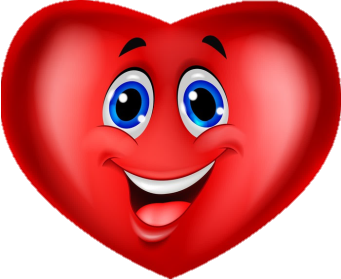 STORIA
Quarta SETTIMANA: ELISABETTA, CUORE CHE CONDIVIDE
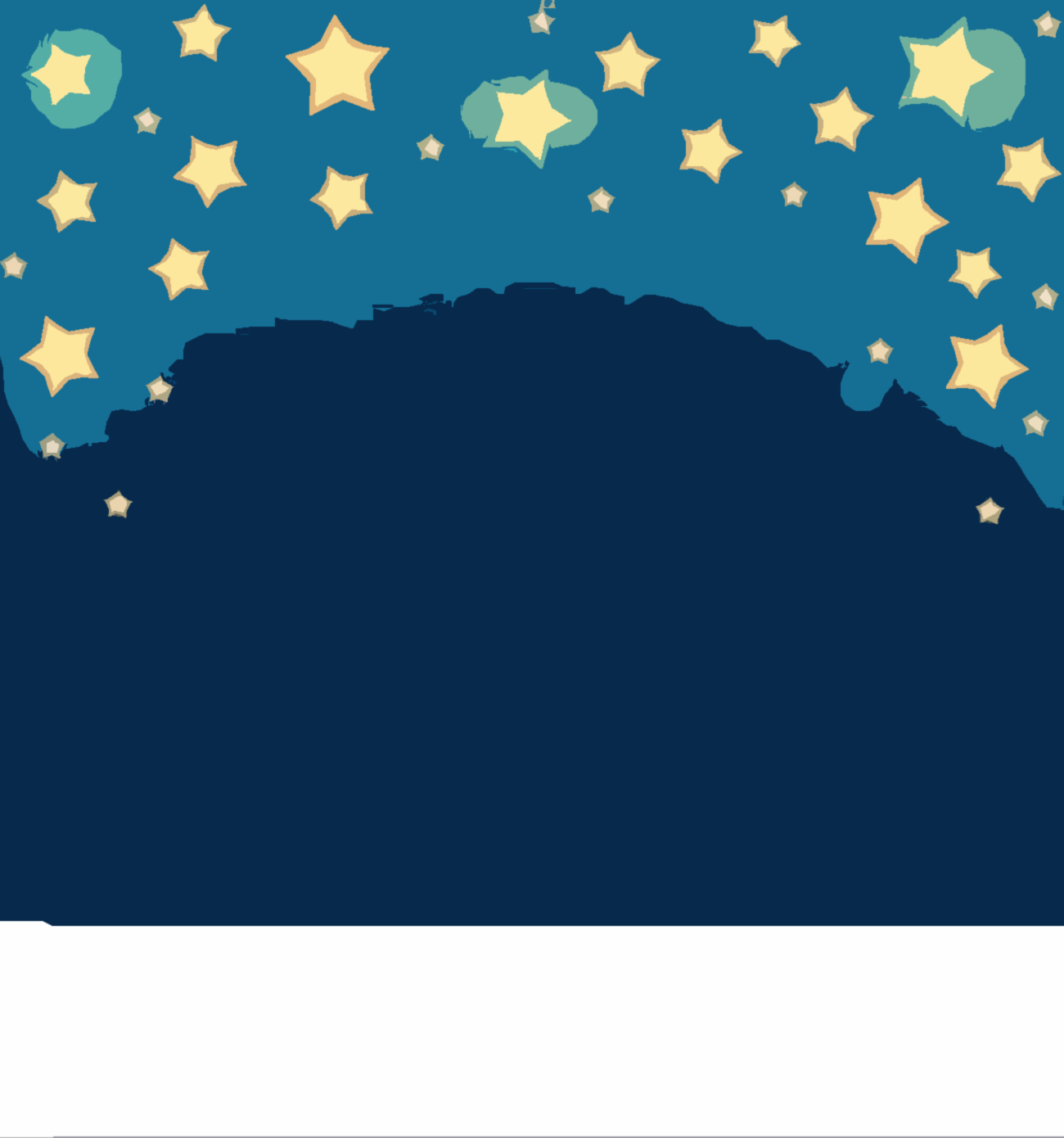 …saranno sei mesi fa … 
chissà, forse, ora che il suo dono speciale è in arrivo potrebbe aver bisogno di una mano … 
è vero che casa sua è un po’ distante ma … 
sì, ho deciso: andrò da lei.
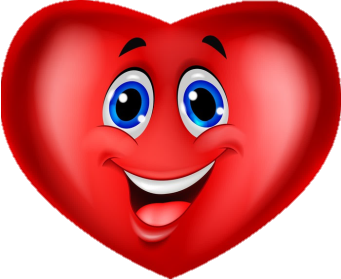 STORIA
QUARTA SETTIMANA: ELISABETTA, CUORE CHE CONDIVIDE
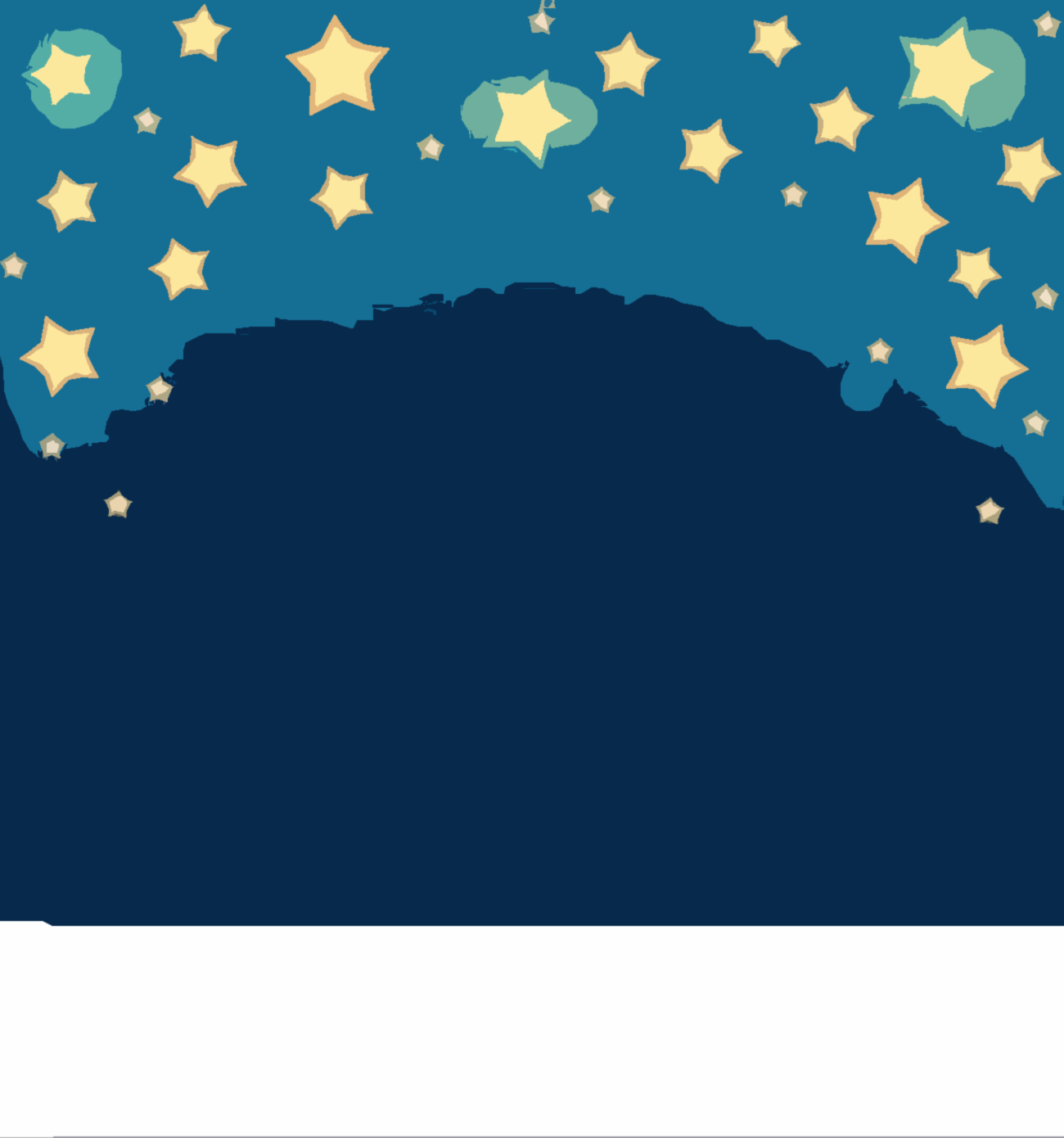 Detto questo, senza esitazioni, 
si mette in cammino verso la casa di sua cugina. 
Elisabetta, appena la vede esclama:
Che gioia vederti! Ma come mai proprio tu sei venuta qui da me! Mi merito forse il regalo di ricevere una tua visita?
Sono io che sono al colmo della felicità! E tutto grazie a – indica il Cielo – Lui!
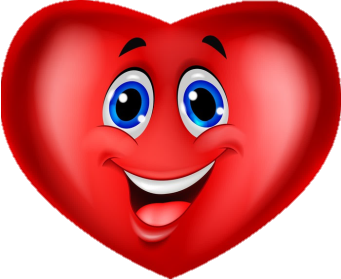 STORIA
QUARTA  SETTIMANA: ELISABETTA, CUORE CHE CONDIVIDE
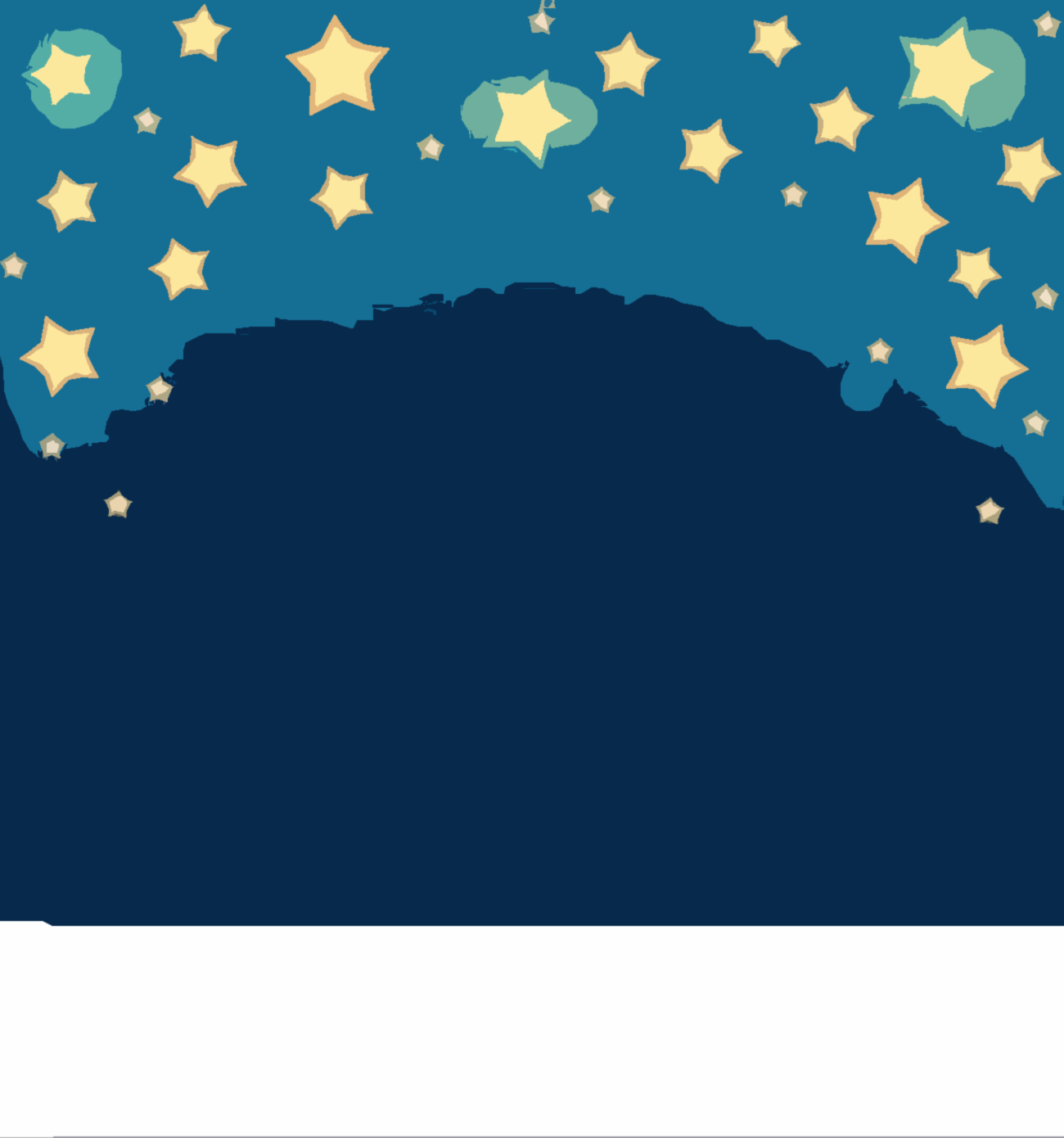 È lui che ha scelto proprio me, 
fra tutte le donne! E che cos’ho io di speciale per meritare di ricevere un dono così grande da Lui! Lui che è così grande, che mi mancano le parole per descrivere quanto è buono e quanto bene fa!
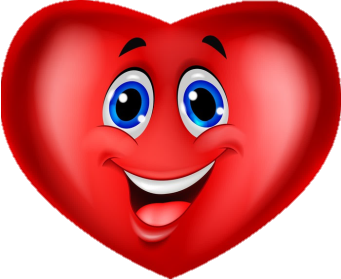 STORIA
quarta SETTIMANA: ELISABETTA, CUORE CHE CONDIVIDE
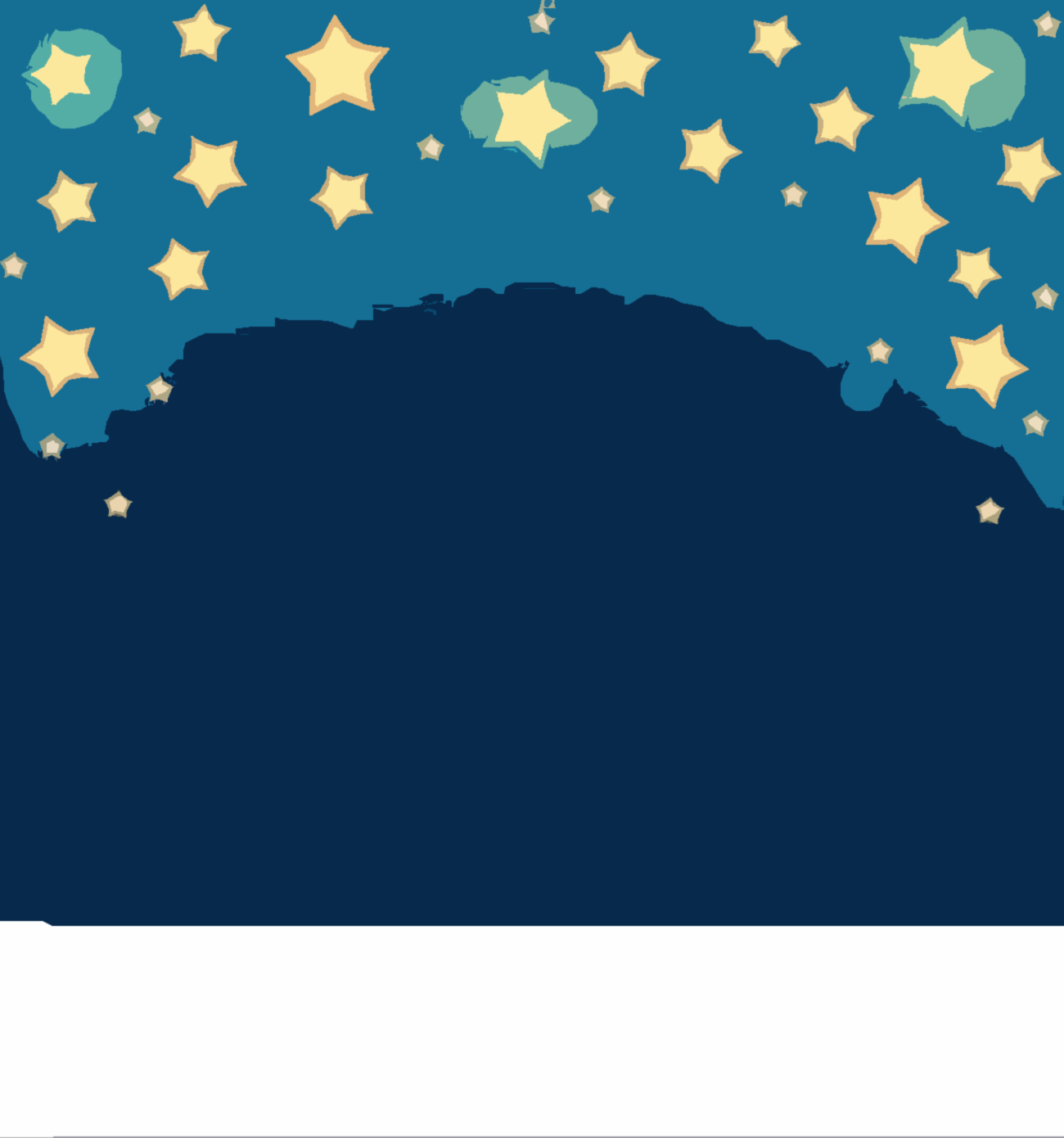 Hai proprio ragione! Ma vieni! 
	Fermati un po’ qui con me, 
	sarai stanca per il lungo viaggio e poi abbiamo tante cose di cui parlare!
Grazie, sì mi fermo volentieri a fare due chiacchiere con te! Abbiamo molte notizie da condividere! Anzi a dire la verità sono venuta per stare un po’ con te, per darti una mano …
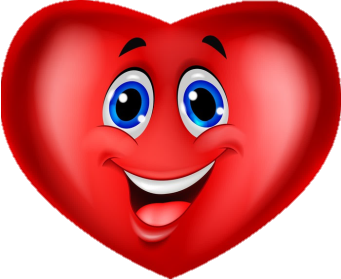 STORIA
QUARTA SETTIMANA: ELISABETTA, CUORE CHE CONDIVIDE
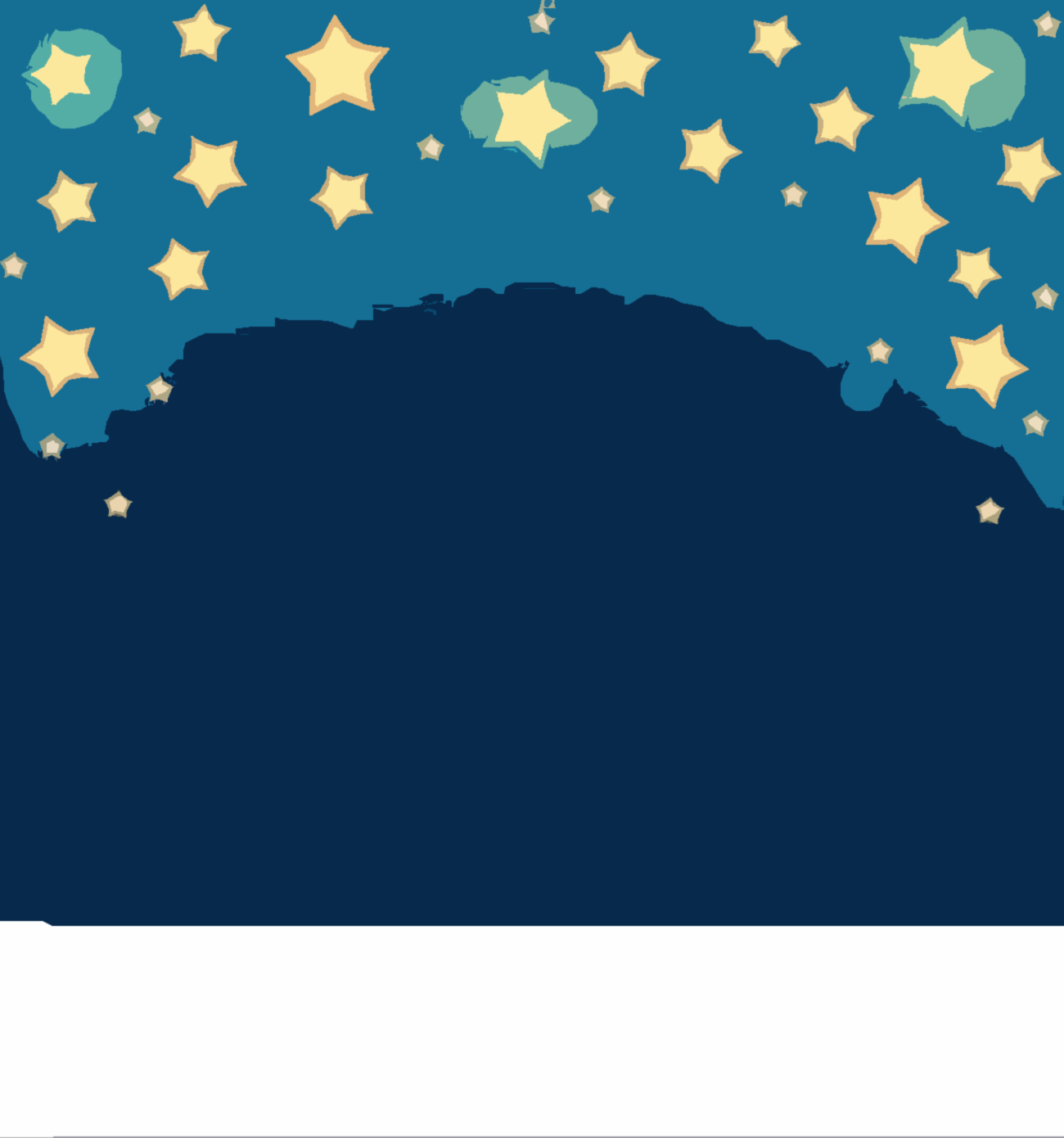 Come sei gentile! Come sai io non sono più molto giovane e mi fa davvero comodo avere qualcuno che mi aiuti, soprattutto ora…
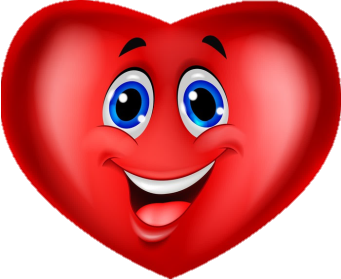 STORIA
QUARTA SETTIMANA: ELISABETTA, CUORE CHE CONDIVIDE
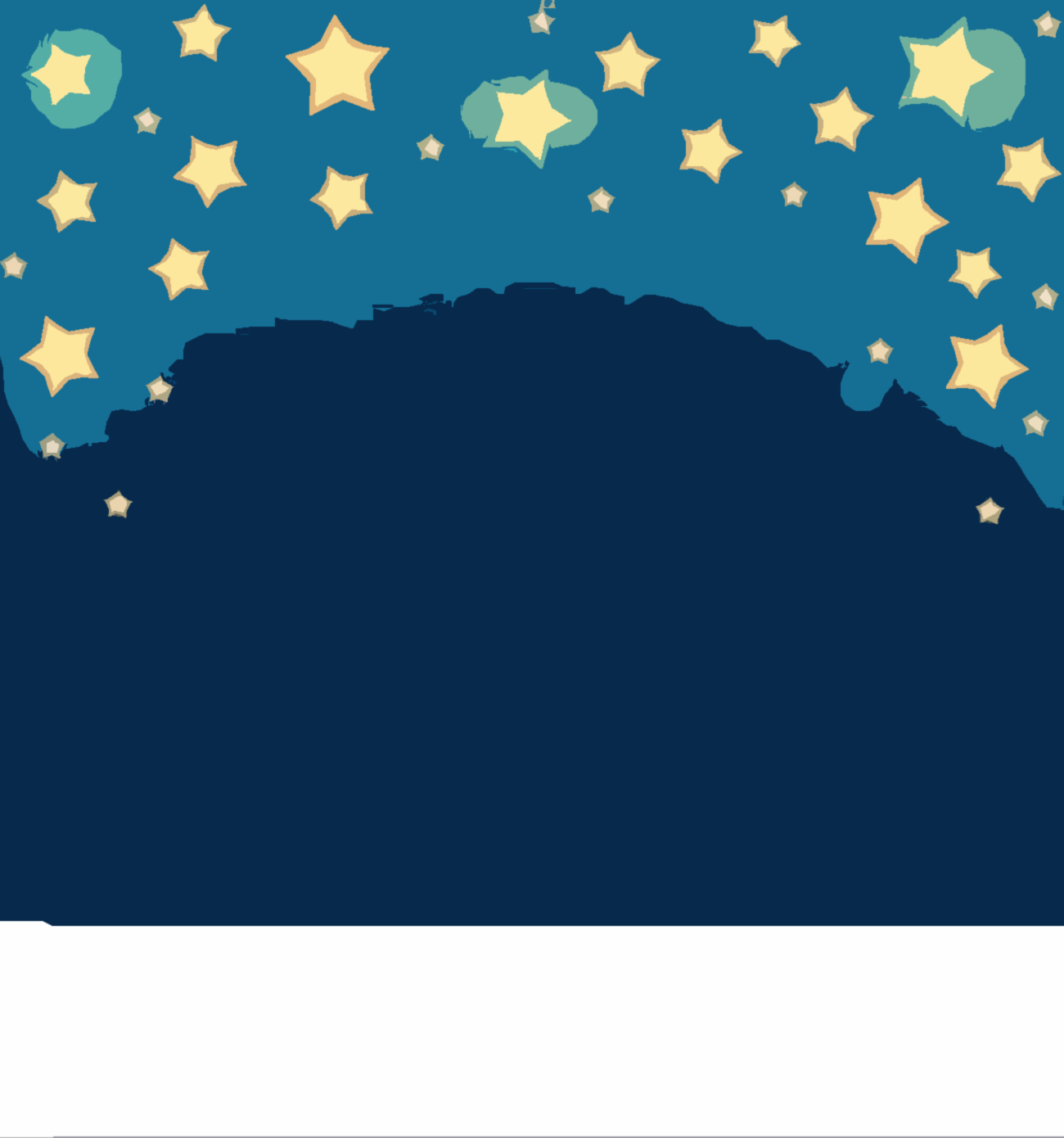 E così Maria si fermò alcuni mesi a casa della cugina Elisabetta per condividere con lei quello che le era accaduto e poi tornò a casa da Giuseppe.
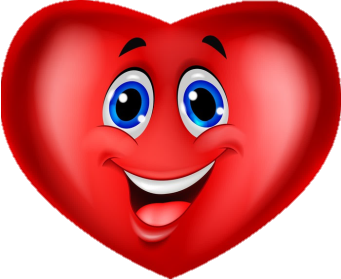 STORIA
QUARTA SETTIMANA: ELISABETTA, CUORE CHE CONDIVIDE
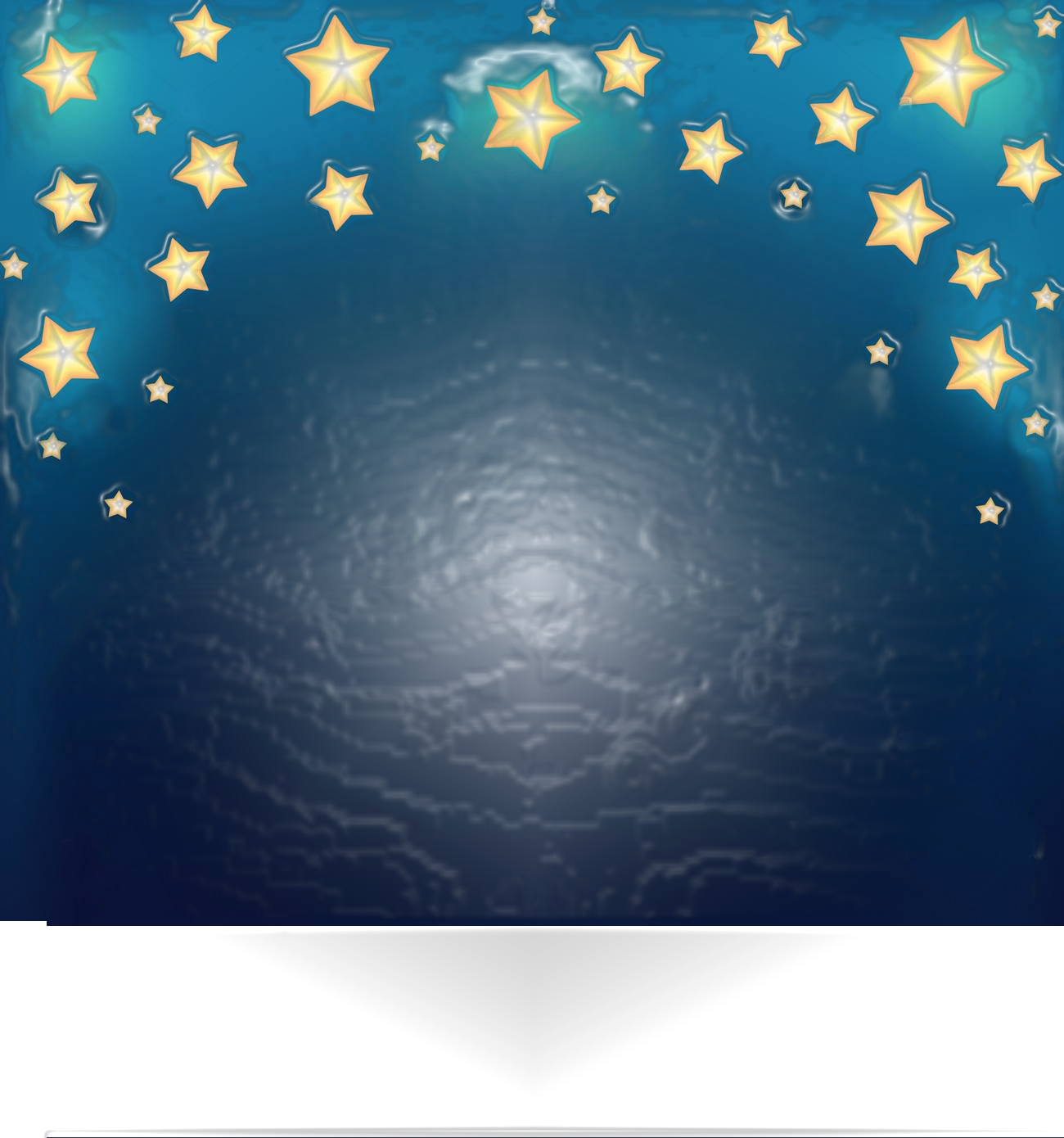 In quei giorni Maria si mise in viaggio verso la montagna e raggiunse in fretta una città di Giuda. Entrata nella casa di Zaccaria, salutò Elisabetta. Appena Elisabetta ebbe udito il saluto di Maria, il bambino le sussultò nel grembo. Elisabetta fu piena di Spirito Santo ed esclamò a gran voce: «Benedetta tu fra le donne e benedetto il frutto del tuo grembo! A che debbo che la madre del mio Signore venga a me? Ecco, appena la voce del tuo saluto è giunta ai miei orecchi, il bambino ha esultato di gioia nel mio grembo. E beata colei che ha creduto nell'adempimento delle parole del Signore».
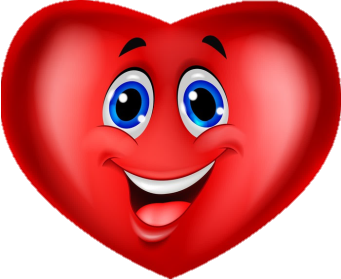 Parola di dio
QUARTA SETTIMANA:ELISABETTA, CUORE CHE CONDIVIDE
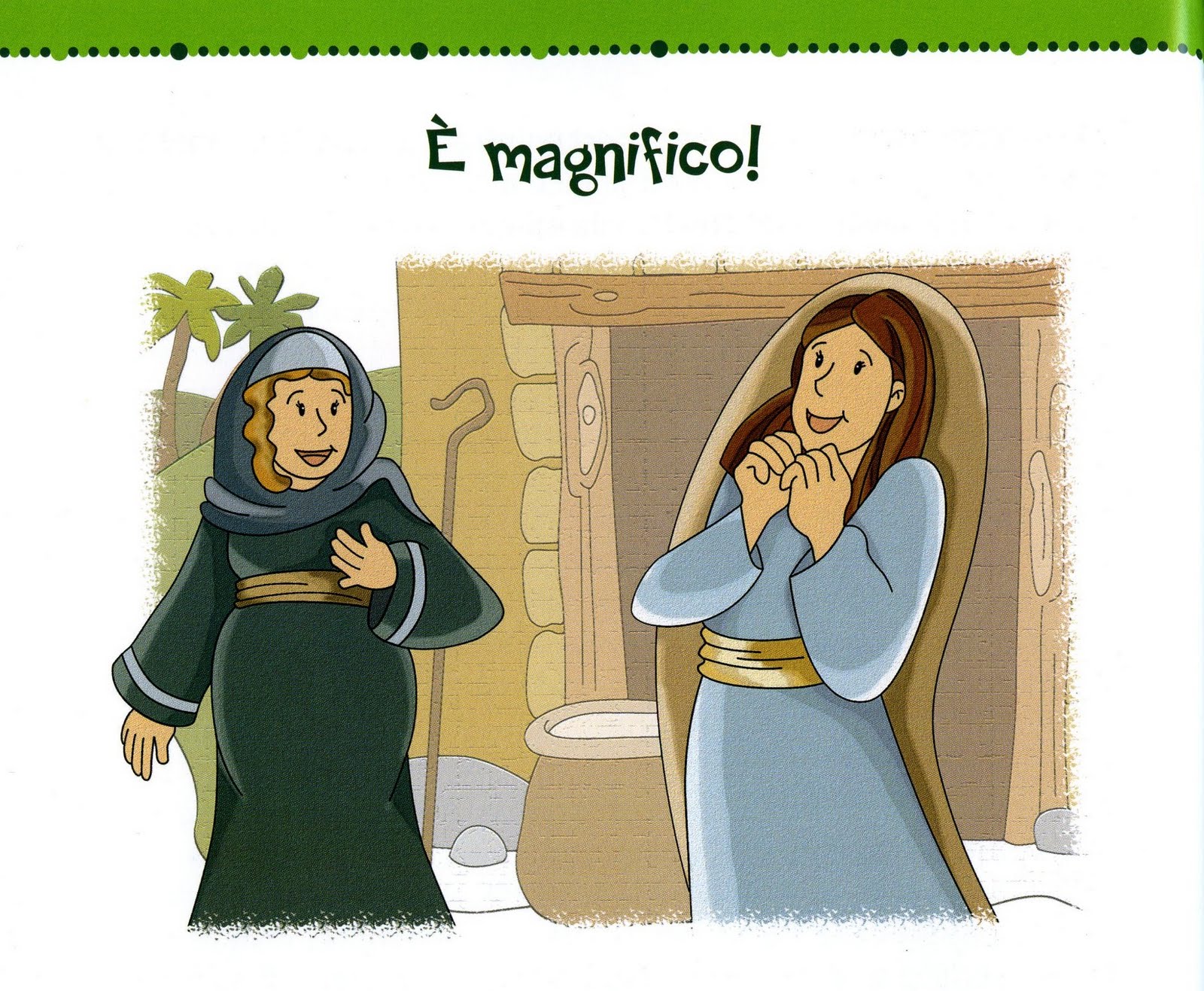 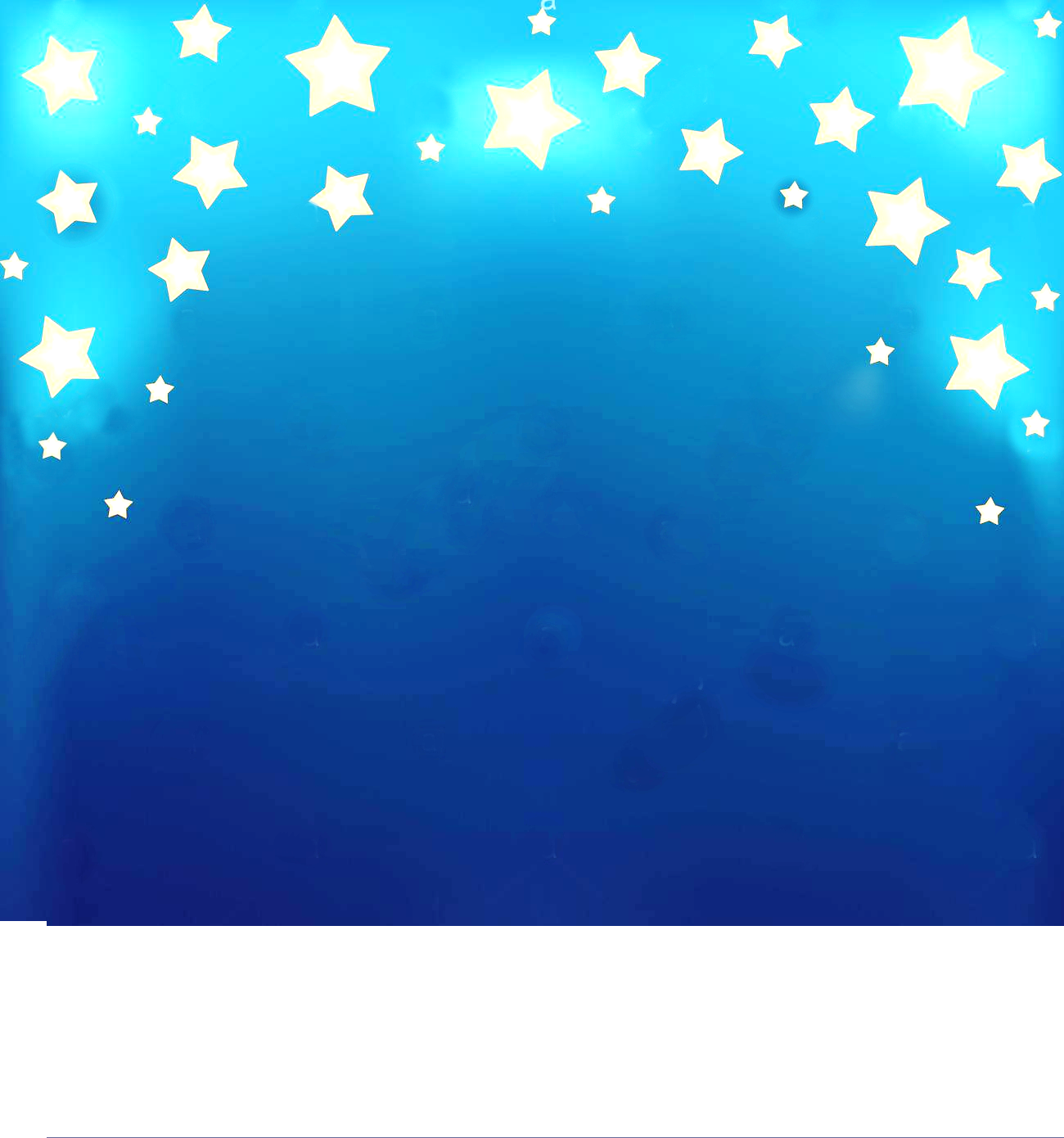 Ciao bambini, sono Elisabetta … non è mica da tutti essere cugine della “benedetta fra tutte le donne”, vero?… Quando Maria è venuta a visitarmi con Gesù nel suo grembo la felicità ha invaso tutta la mia casa. Ho condiviso la sua gioia e il mio bambino ha cominciato a danzare nel mio grembo!
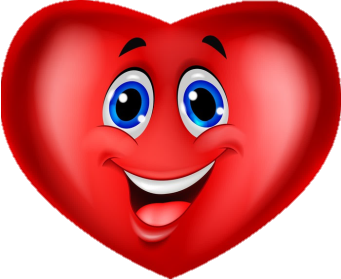 personaggio
QUARTA SETTIMANA: ELISABETTA, CUORE CHE CONDIVIDE
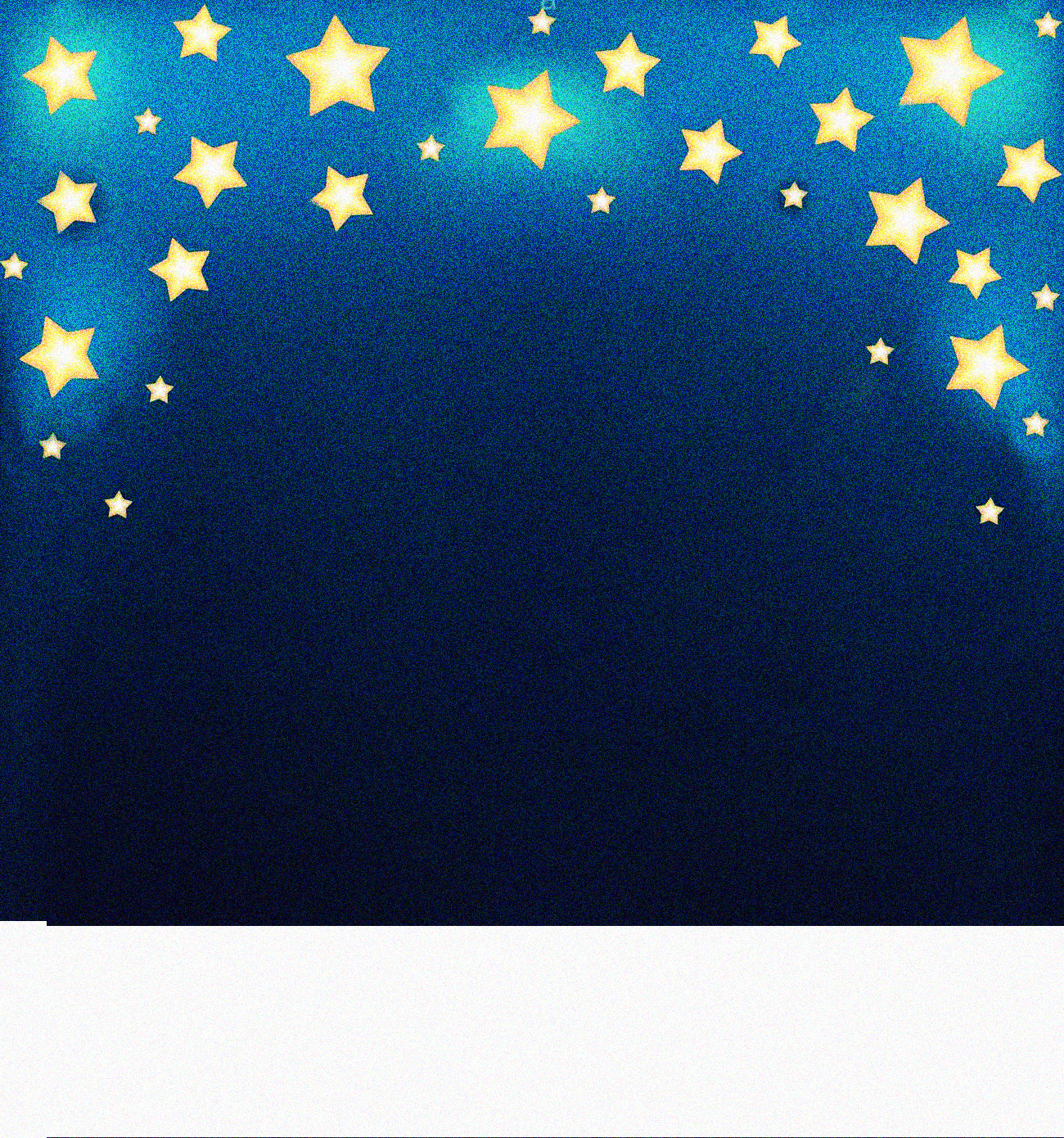 Signore, non ti chiedo tutti i possibili regali,
ma solo quello che la maggior 
parte della gente
non ha: del tempo per gioire e per ridere.
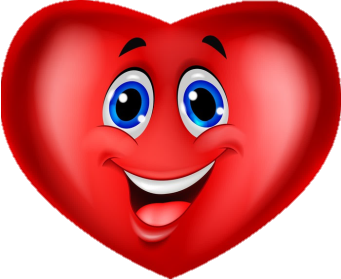 PREGHIERA
QUARTA SETTIMANA: ELISABETTA, CUORE CHE CONDIVIDE
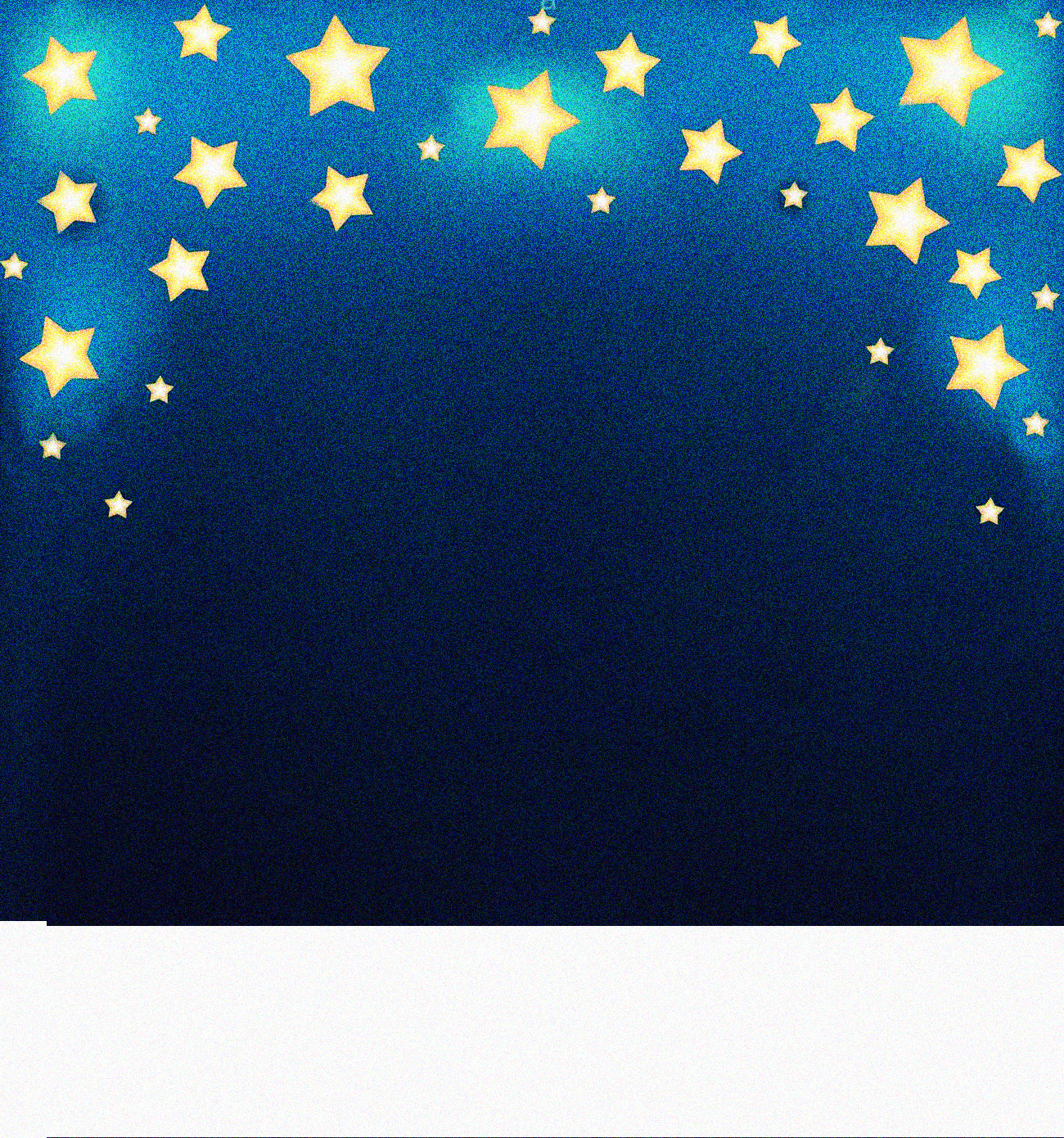 Donami del tempo per giocare, 
per pensare, per condividere.
Donami del tempo non solo per me stesso, 
ma anche per regalarlo.
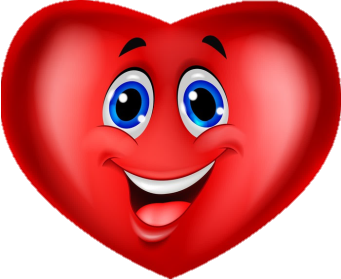 PREGHIERA
QUARTA SETTIMANA: ELISABETTA, CUORE CHE CONDIVIDE
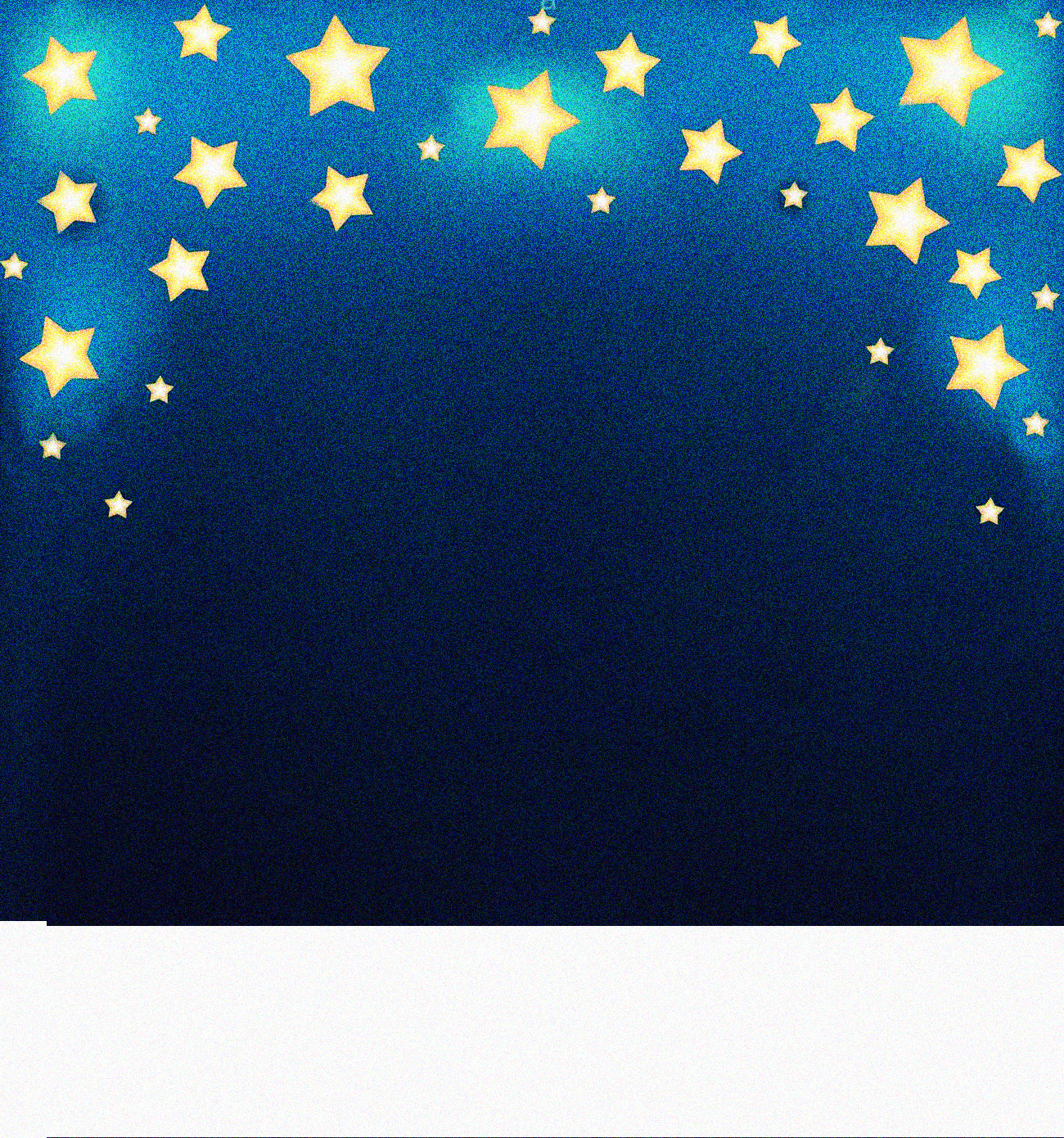 Ti prego che mi possa restare 
del tempo per stupirmi,
e del tempo per avere fiducia,
del tempo per fare delle sorprese 
alle persone a cui voglio bene.
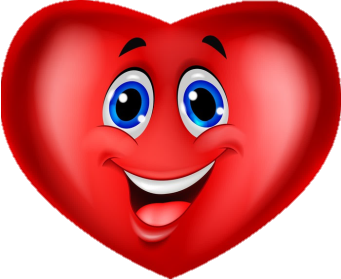 PREGHIERA
QUARTA SETTIMANA: ELISABETTA, CUORE CHE CONDIVIDE
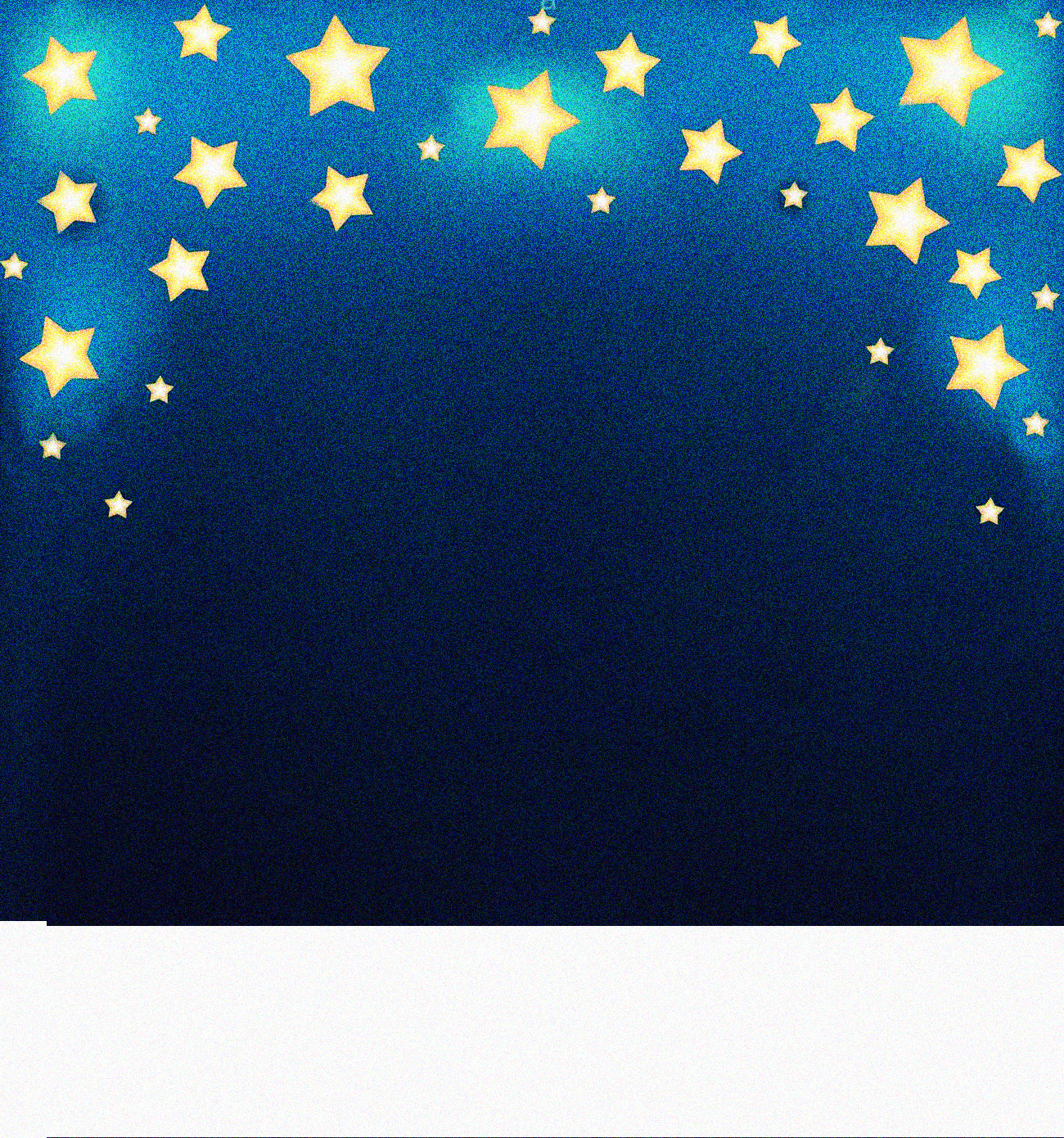 Aiutami a vivere bene il tempo per crescere e maturare,
perché possa trovare la mia strada.
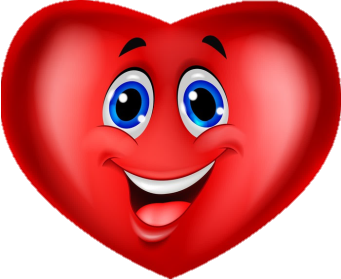 PREGHIERA
QUARTA SETTIMANA: ELISABETTA, CUORE CHE CONDIVIDE
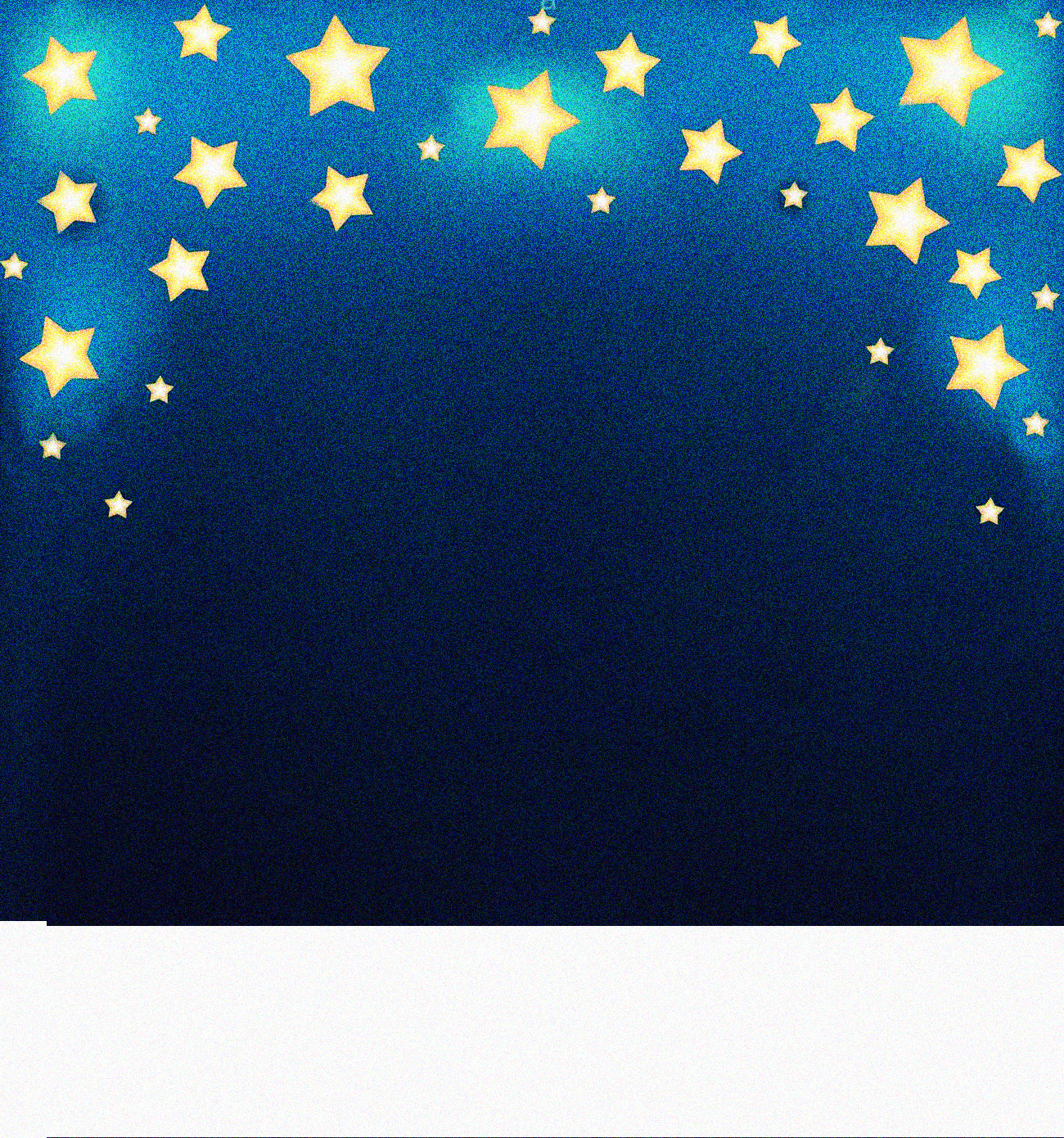 Aiutami a vivere ogni giorno, 
ogni ora per trovare la felicità.
                                                         
                                               Amen…
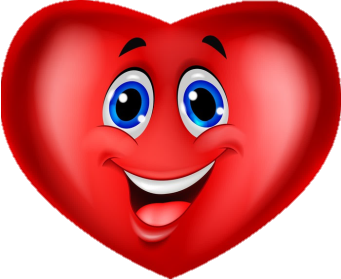 PREGHIERA
QUARTA SETTIMANA: ELISABETTA, CUORE CHE CONDIVIDE
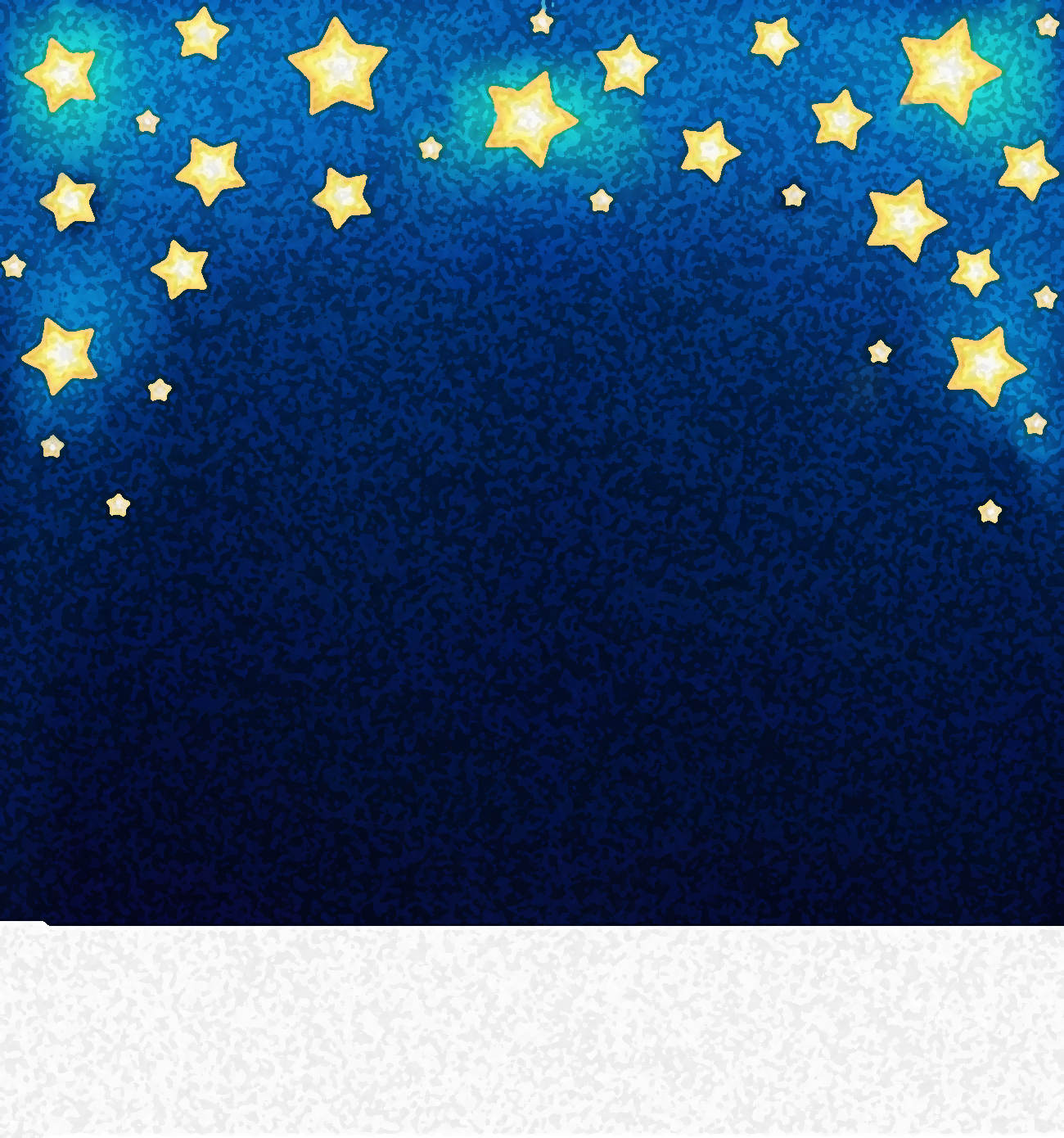 Voglio imparare da Maria e da Elisabetta 
a condividere la gioia, mi impegno perciò 
a raccontare ogni giorno ai miei genitori, 
ai miei insegnanti o ai miei amici un fatto 
che mi ha reso felice.
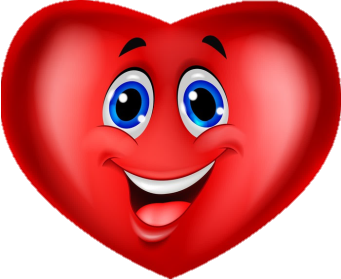 IMPEGNO
Quarta  settimana: ELISABETTA, CUORE CHE CONDIVIDE
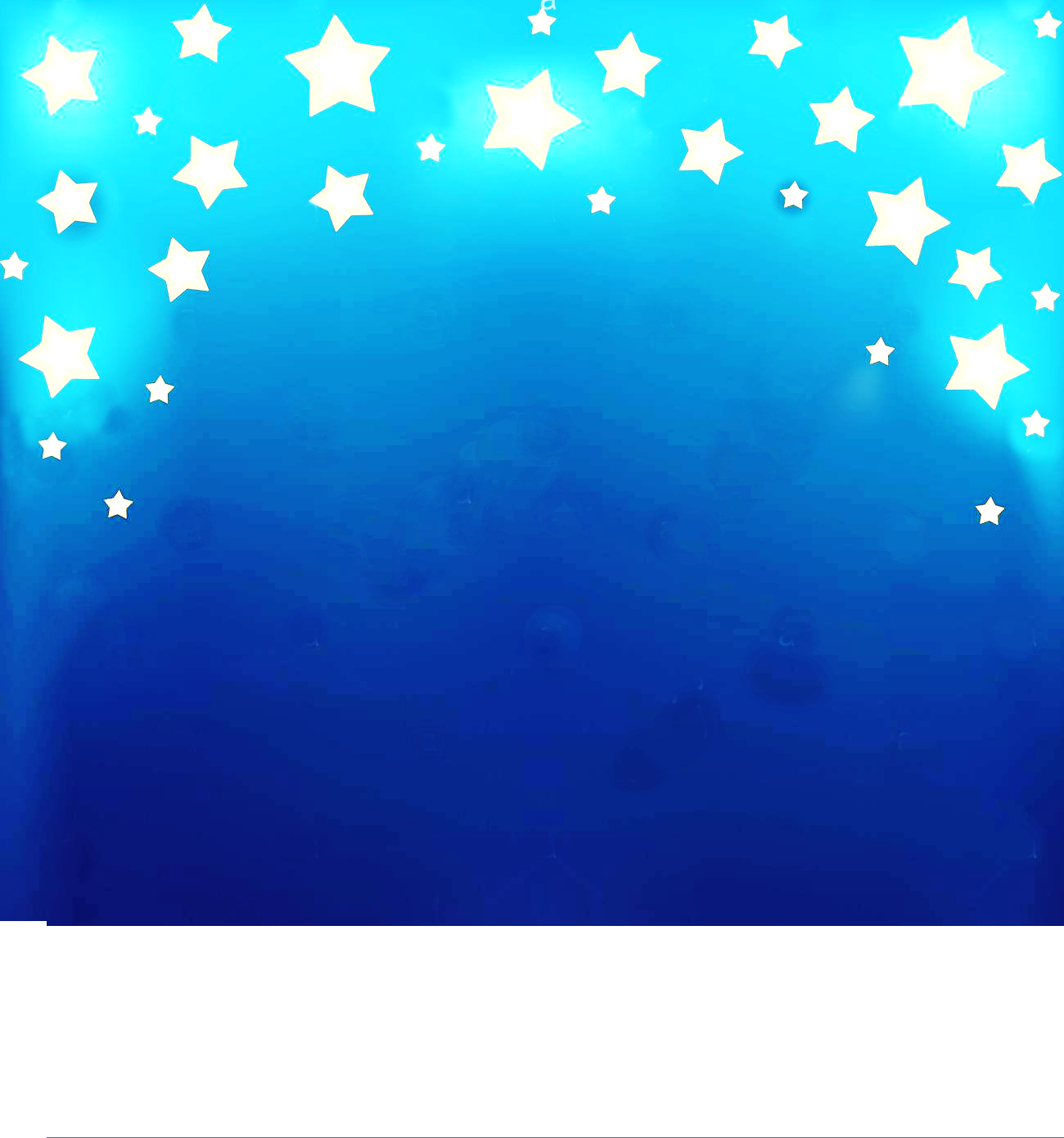 Quando ero bambino mi piaceva tanto ballare! 
Mi piaceva stare insieme con altri bambini, 
giocare, fare la ronda, ma anche ballare 
le nostre danze tipiche dell’Argentina. 
Mi divertivo molto.
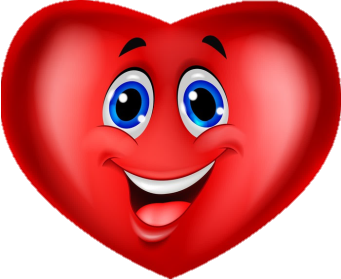 PAPA FRANCESCO
QUARTA SETTIMANA: ELISABETTA, CUORE CHE CONDIVIDE
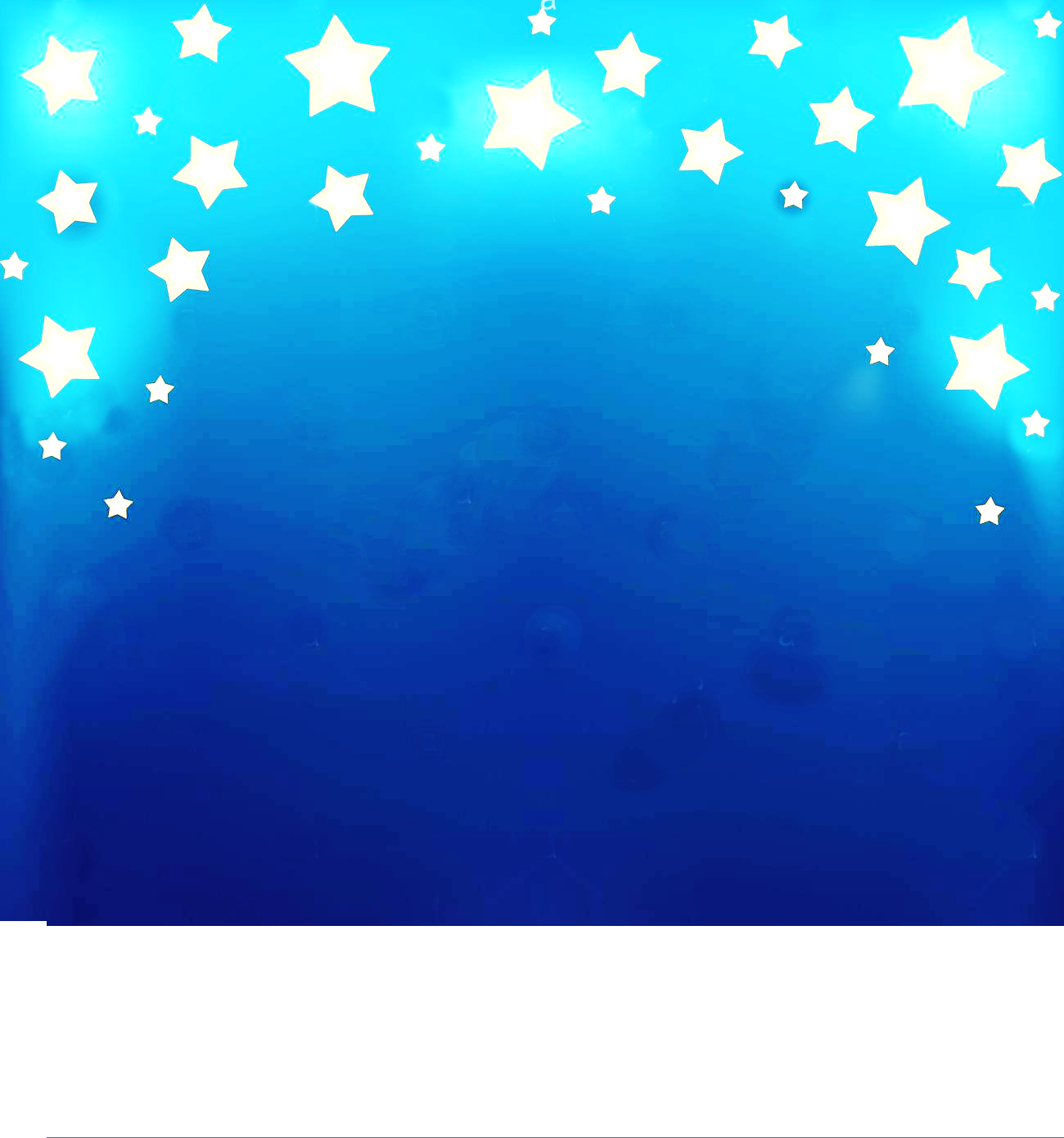 Poi da ragazzo mi piaceva ballare il tango. 
Mi piace tanto il tango. 
Vedi, ballare è esprimere la gioia, l’allegria. 
Quando uno è triste non può ballare. 
Generalmente i ragazzi hanno una grande risorsa: 
essere contenti. 
E per questo quando si è giovani 
si balla e così 
si esprime l’allegria del cuore.
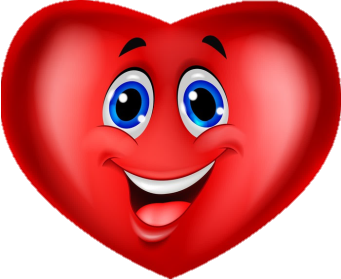 PAPA FRANCESCO
QUARTA SETTIMANA: ELISABETTA, CUORE CHE CONDIVIDE
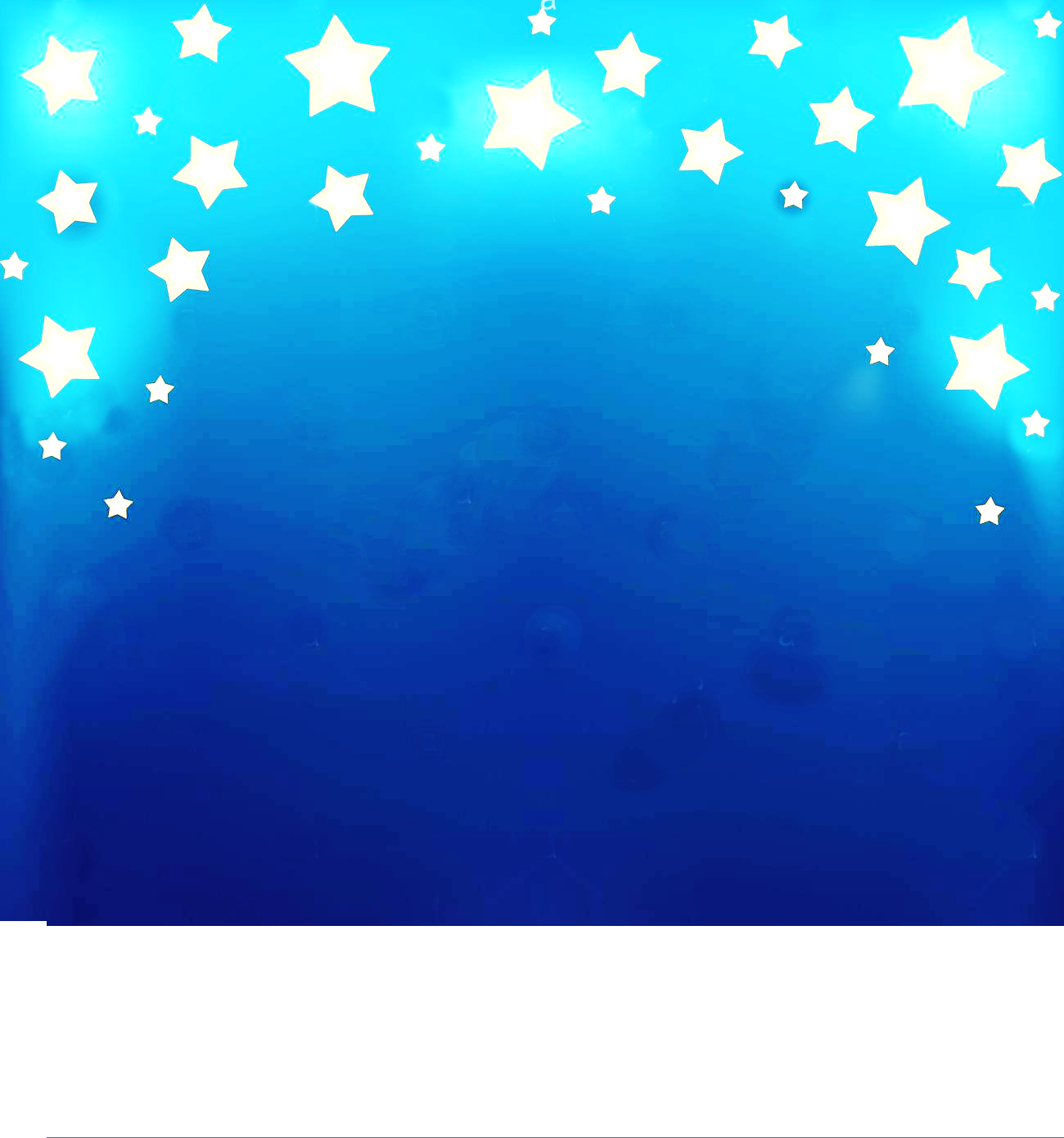 Persino il grande re Davide, 
quando prese Gerusalemme, facendone la Città Santa, 
vi fece trasportare solennemente l’Arca dell’Alleanza 
e si mise a ballare davanti a essa. 
Non si preoccupò delle formalità, 
si dimenticò di doversi comportare 
come un re e si mise 
a ballare come un ragazzino!
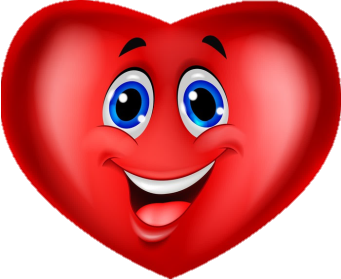 PAPA FRANCESCO
QUARTA SETTIMANA: ELISABETTA, CUORE CHE CONDIVIDE
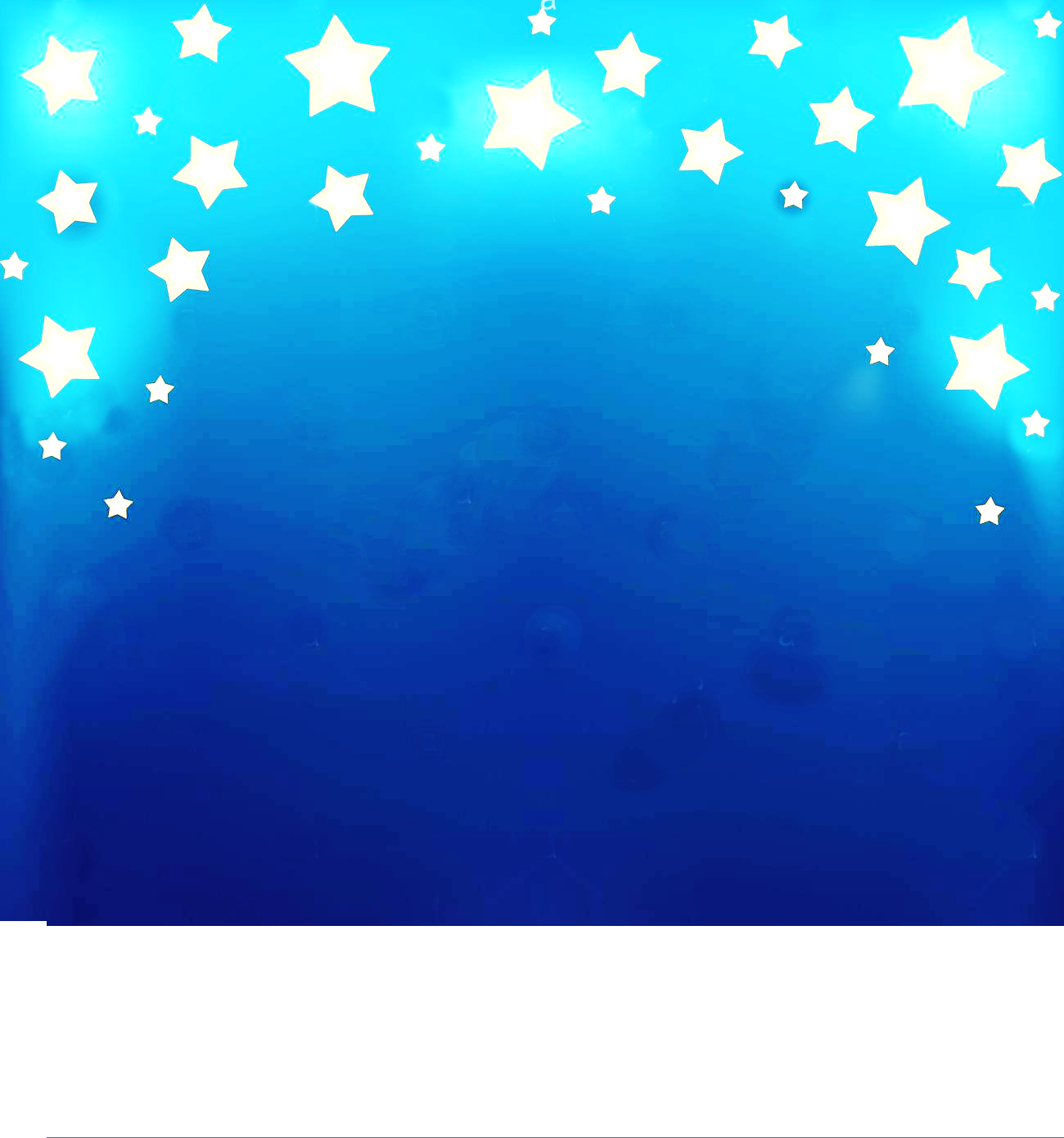 Ma Micol, sua moglie, vedendolo 
dalla finestra saltellare e ballare, 
lo derise e lo disprezzò nel suo cuore. 
Questa donna era malata 
di serietà, 
la “sindrome di Micol” 
io la chiamo.
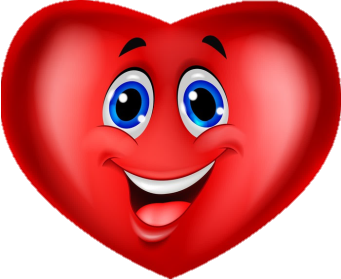 PAPA FRANCESCO
QUARTA SETTIMANA: ELISABETTA, CUORE CHE CONDIVIDE
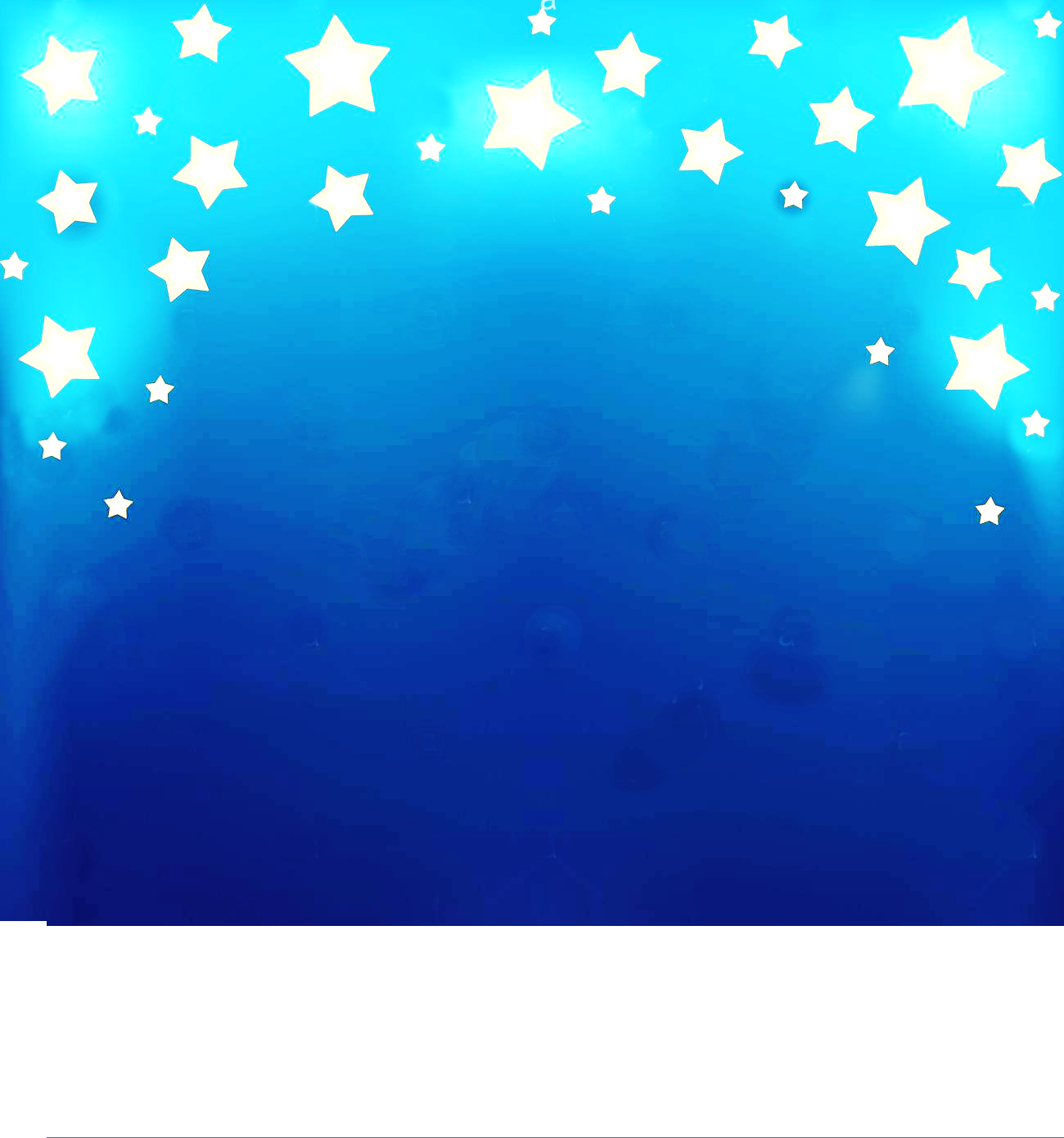 La gente che non può esprimere allegria 
sta sempre seria. 
Ballate, voi che siete bambini, 
così non sarete troppo seri 
quando sarete grandi!
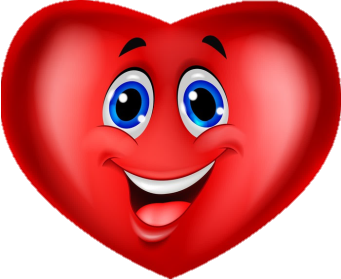 PAPA FRANCESCO
QUARTA SETTIMANA: ELISABETTA, CUORE CHE CONDIVIDE